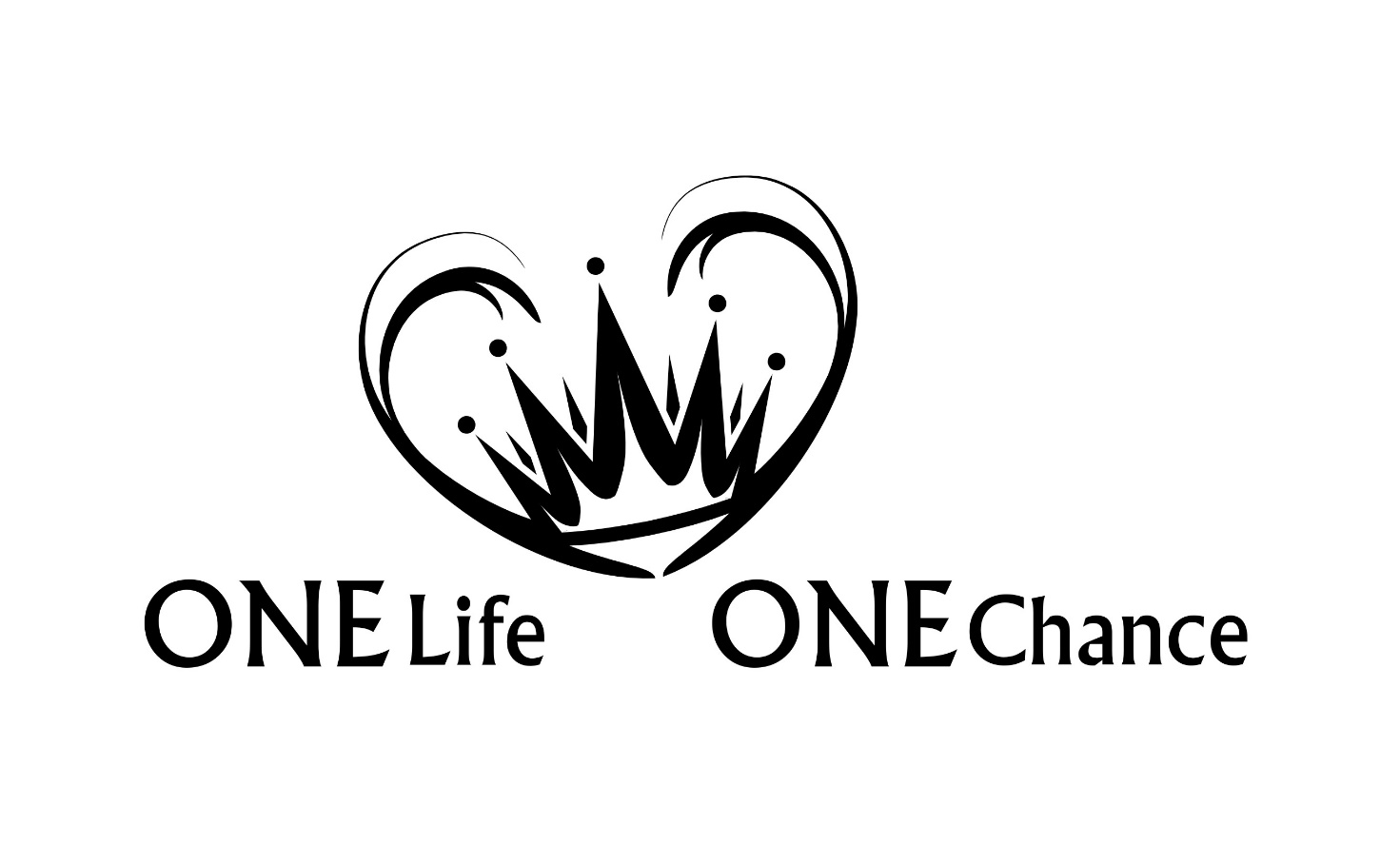 Offb Teil 28 | Epilog 2
Hier und heute
Neue Ordnung
Neuer Himmel
Neue Erde
Sieben Gemeinden
Entrückung
Alt / Neue Ordnung
1000 Jahre
Neues Jerusalem
Reiter auf
weissem Pferd
Trübsal
70. Jahrwoche Daniels
Ende des Zeitalters der Nationen
Reiter auf
weissem Cherub
2 Tim 3,16-17

Alle Schrift ist von Gott eingegeben und

① nützlich zur Lehre (Belehrung, Unterrichtung),
 
② zur Überführung,

③ zur Zurechtweisung, 

④ zur Unterweisung in der Gerechtigkeit, 

⑤ damit der Mensch Gottes richtig ist, 

⑥ für jedes gute Werk ausgerüstet.
Belohnung | 22,12-13
"Siehe, ich komme bald und mein Lohn mit mir, um einem 
jeden zu vergelten, wie sein Werk ist. 13 Ich bin das Alpha 
und das Omega, der Erste und der Letzte, der Anfang und 
das Ende." (22,12-13)
Belohnung | 22,12-13
"Wenn aber jemand auf den Grund Gold, Silber, kostbare Steine, 
Holz, Heu, Stroh baut, 13 so wird das Werk eines jeden offenbar 
werden, denn der Tag wird es klarmachen, weil er in Feuer offenbart 
wird. Und wie das Werk eines jeden beschaffen ist, das wird das 
Feuer erweisen. 14 Wenn jemandes Werk bleiben wird, das er 
darauf gebaut hat, so wird er Lohn empfangen; 15 wenn jemandes 
Werk verbrennen wird, so wird er Schaden leiden, er selbst aber 
wird gerettet werden, doch so wie durchs Feuer." (1Kor 3,12-15)
Zwei Gruppen | 22,14-15
"Glückselig, die ihre Kleider waschen, damit sie ein Anrecht 
am Baum des Lebens haben und durch die Tore in die Stadt 
hineingehen! 15 Draußen sind die Hunde und die Zauberer 
und die Unzüchtigen und die Mörder und die Götzendiener 
und jeder, der die Lüge liebt und tut." (22,14-15)
Zwei Gruppen | 22,14-15
Donald C. Stamps kommentiert:

Lüge ist die letzte Sünde, die in der Bibel verurteilt wird, 
vielleicht weil es eine Lüge war, durch die die Sünde zuerst 
in die Menschheit kam (Gen 3,1-5; vgl. Joh 8,44). 
Diese Worte sollten eine Warnung für diejenigen in den 
Gemeinden sein, die meinen, Gott würde Lüge, Heuchelei 
und Betrug tolerieren.
Christologie | 22,16
"Ich, Jesus, habe meinen Engel gesandt, euch diese Dinge 
für die Gemeinden zu bezeugen. Ich bin die Wurzel und das 
Geschlecht Davids, der glänzende Morgenstern." (22,16)
Komm, Herr Jesus! | 22,17
"Und der Geist und die Braut sagen: Komm! Und wer es hört, 
spreche: Komm! Und wen dürstet, der komme! Wer da will, 
nehme Wasser des Lebens umsonst!" (22,17)
Warnung hinsichtlich des Umgangs mit dem Wort Gottes | 22,18-19
"Ich bezeuge jedem, der die Worte der Weissagung dieses 
Buches hört: Wenn jemand ⟨etwas⟩ zu diesen Dingen hinzufügt, 
so wird Gott ihm die Plagen hinzufügen, die in diesem Buch 
geschrieben sind; 19 und wenn jemand ⟨etwas⟩ von den Worten 
des Buches dieser Weissagung wegnimmt, so wird Gott seinen 
Teil wegnehmen von dem Baum des Lebens und aus der heiligen 
Stadt, von denen in diesem Buch geschrieben ist." (22,18-19)
Benedikt Peters kommentiert diese beiden Verse treffend: 
Weil die biblische Botschaft so gross, so ernst und so herrlich ist, 
verstehen wir, dass mit dem letzten Buch der Bibel Gottes Wort 
versiegelt wird. Jedes Herumflicken an ihm ist verboten. Wir 
dürfen zum Wort Gottes nicht menschliche Theorien, Heilslehren, 
Mythen, Philosophien, apokryphe "Evangelien", "Apokalypsen" 
oder Traditionen hinzufügen; denn damit stellten wir menschliche 
Worte auf eine Ebene mit dem göttlichen Wort. Das wäre 
gotteslästerlich. ….
… Und wir dürfen nicht Teile der Bibel als nicht inspiriert deklarieren 
und tilgen wollen; denn damit zögen wir das ganze göttliche 
Wort auf die Ebene menschlicher Worte herab - auch das ist 
gotteslästerlich. Einzig ungebrochener Glaube an Gottes Wort 
macht uns zu Erben aller in diesem letzten Buch der Bibel 
geschilderten Herrlichkeit. Unglaube - und was anderes ist es, 
das dem Menschen die Kühnheit gibt, Gottes lebendige 
Aussprüche anzutasten? - schliesst mich von allen von Gott 
bereiteten Segnungen ewig und unwiederbringlich aus.
Schlusswort und Segen | 22,20-21
"Der diese Dinge bezeugt, spricht: Ja, ich komme bald. 

Amen; komm, Herr Jesus!

Die Gnade des Herrn Jesus  sei mit allen!"
Die Gnade des HERRN JESUS sei mit allen!
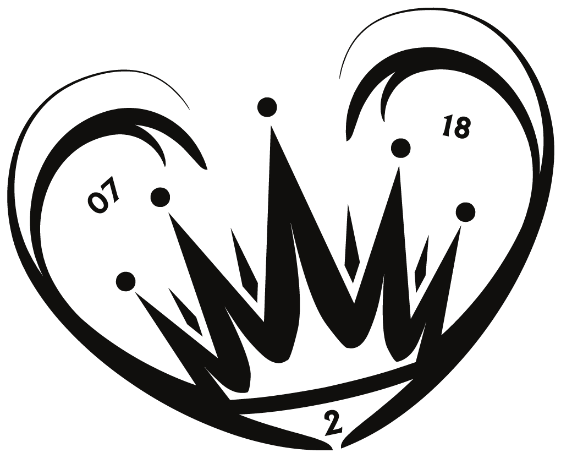 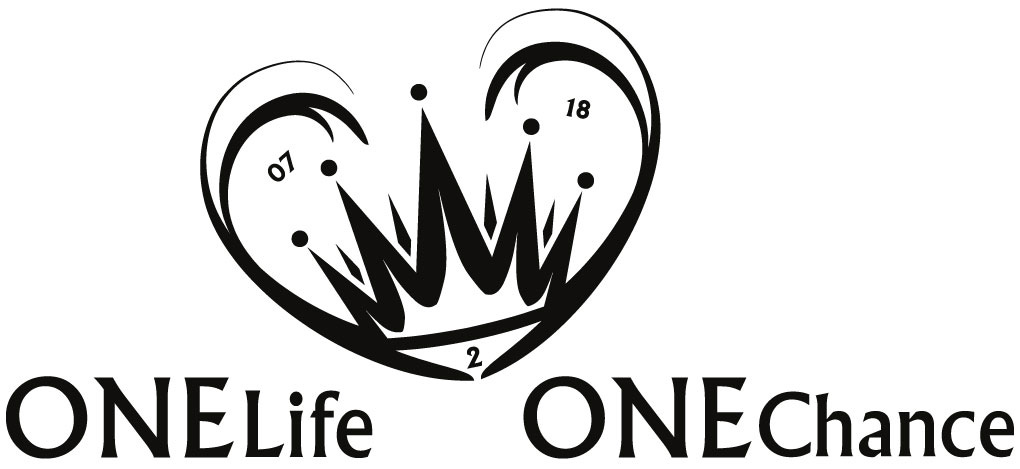 Offb Teil 28 | Epilog 2